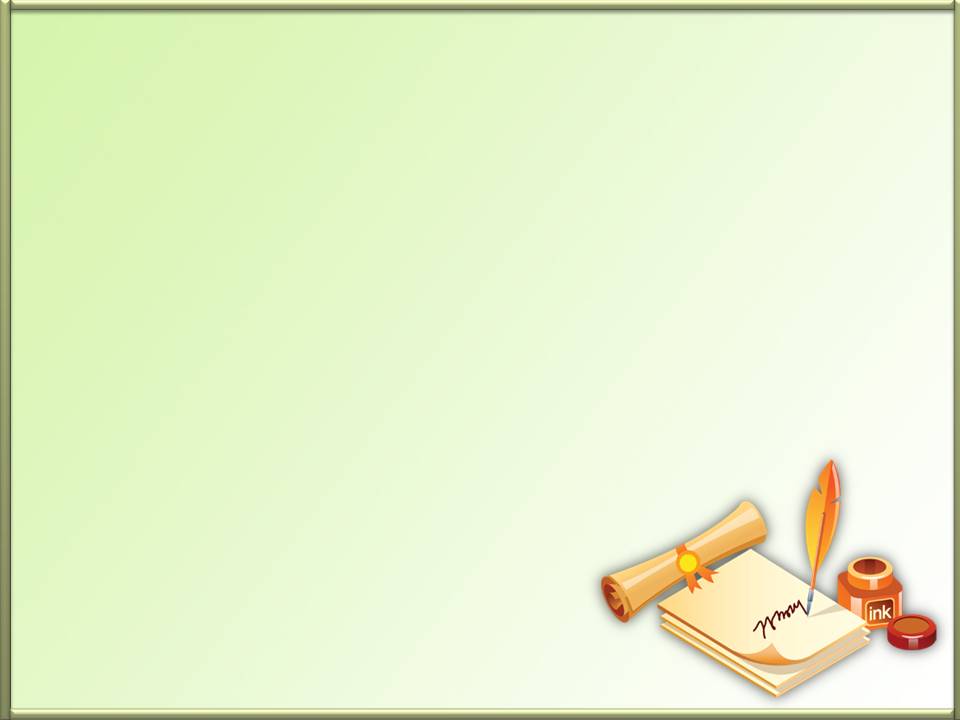 Методическое  объеденение учителей начальных классов с русским языком обучения
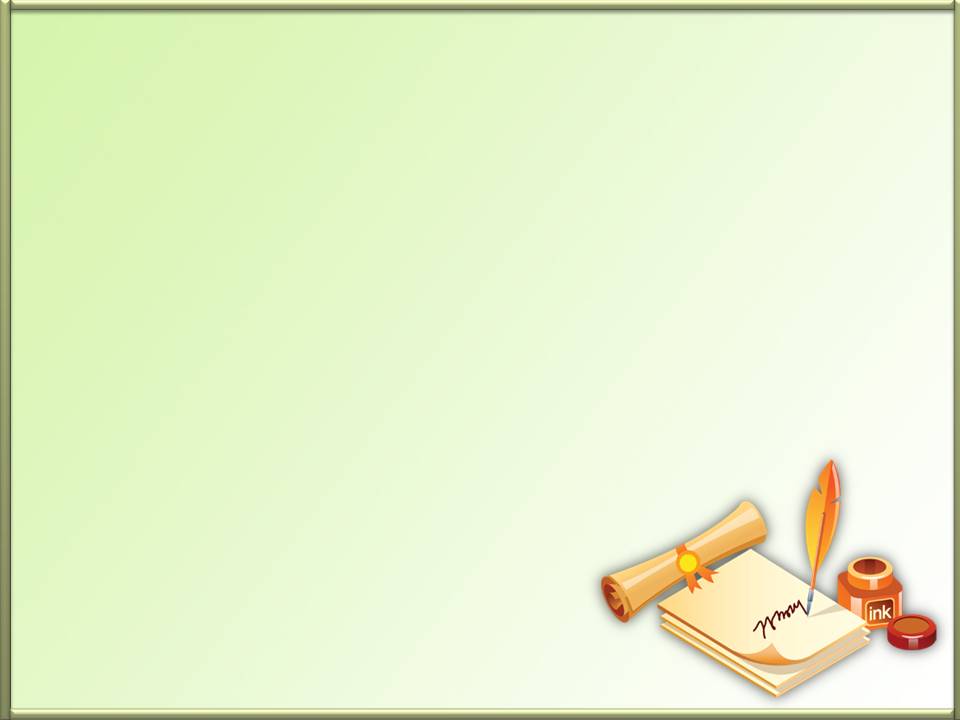 «Все дети могут успешно  учиться,            если школа умеет учить»  		В состав методического объединения начальных классов входит 21 учителей  и 2 воспитателя в классах предшкольной подготовки.
Педагог - исследователь – 4  
Педагог – эксперт – 6 учителей
Первая категория – 2
Педагог – модератор – 1 
Вторая категория – 5  
Без категории – 4
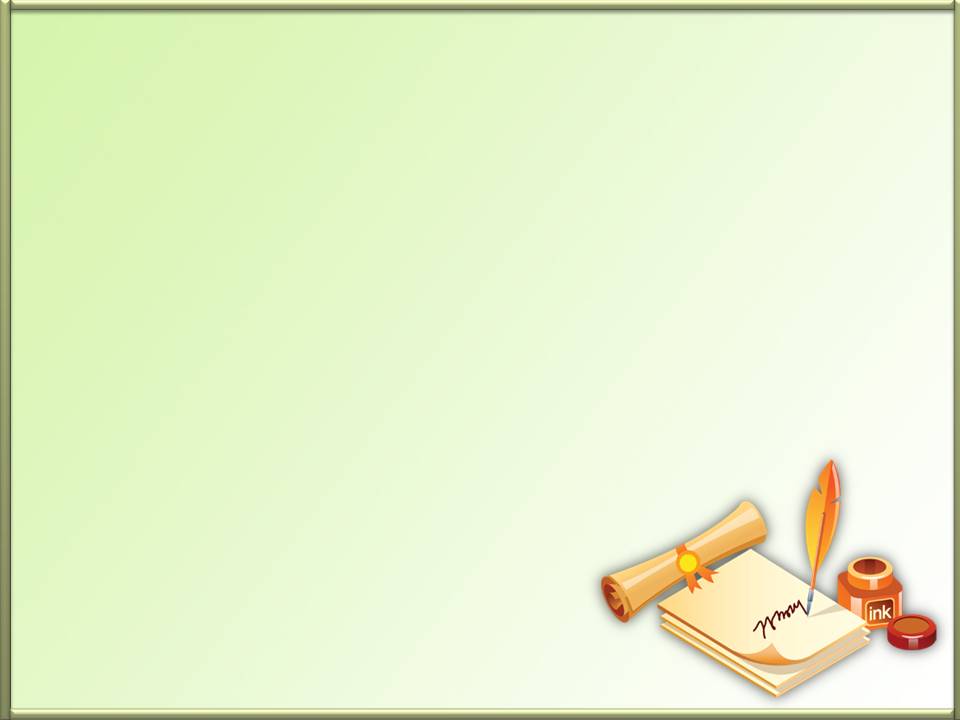 ТЕМА:  «Повышение  предметно-методических компетенций учителей начальных классов  через внедрение новых подходов в преподавании и обучении в условиях обновления содержания образования».
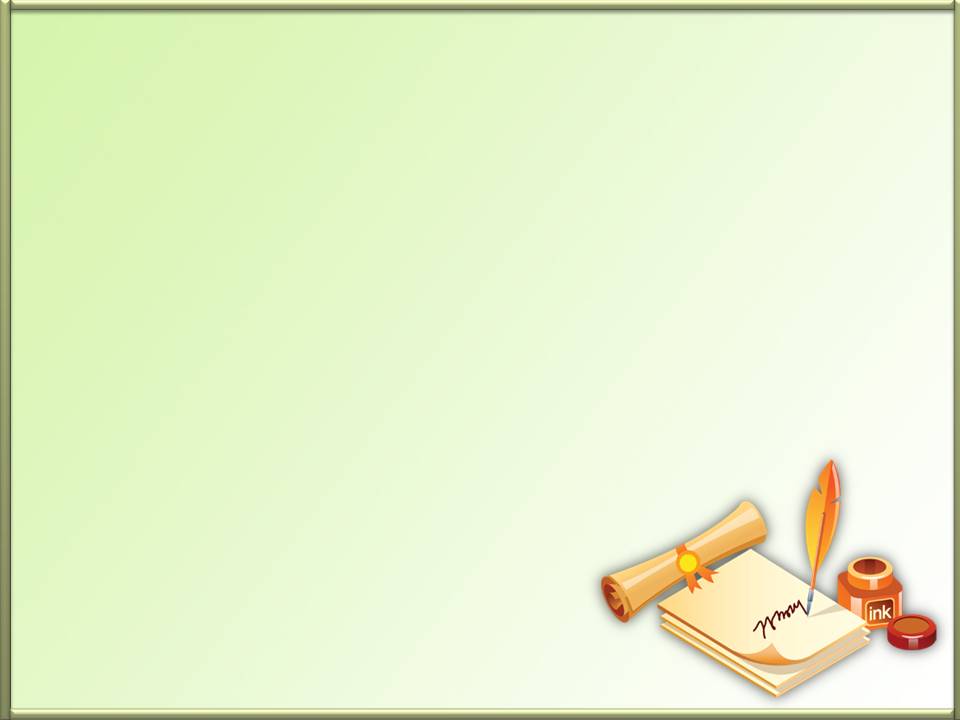 ЦЕЛЬ: Совершенствование педагогического мастерства путём внедрения в учебно-воспитательный процесс современных образовательных технологий
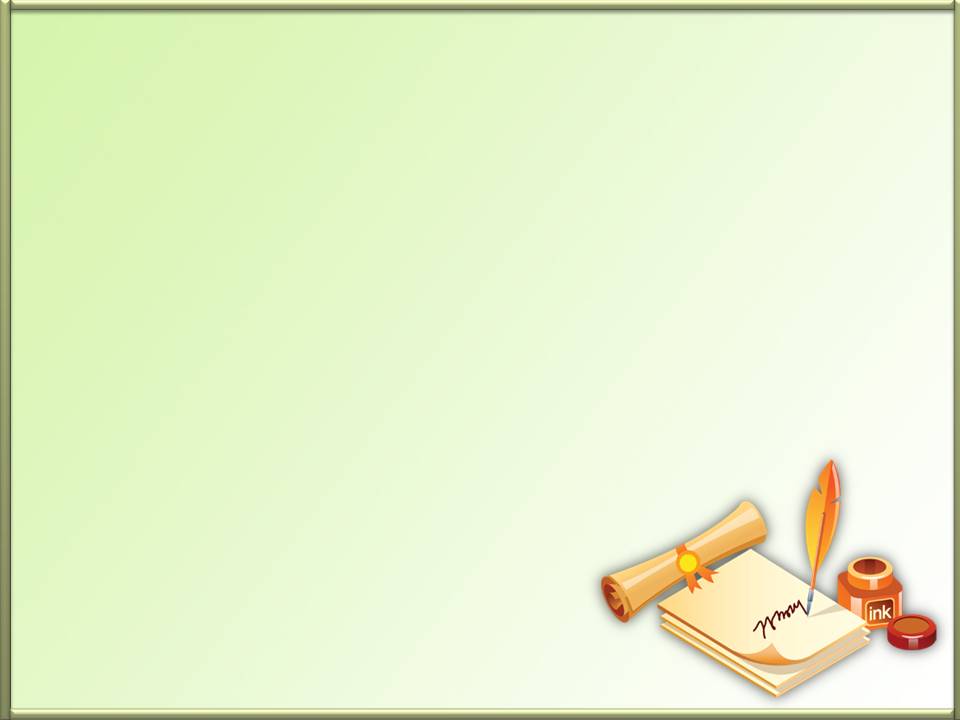 Задачи:
- Работа над методической темой, представляющей реальную необходимость и профессиональный интерес
- Совершенствование  методического уровня педагогов в овладении новыми педагогическими технологиями.  Внедрение  в практику  работы всех учителей МО технологий, направленных на формирование компетентностей обучающихся
- Организация системной работы с детьми, имеющими повышенные интеллектуальные способности
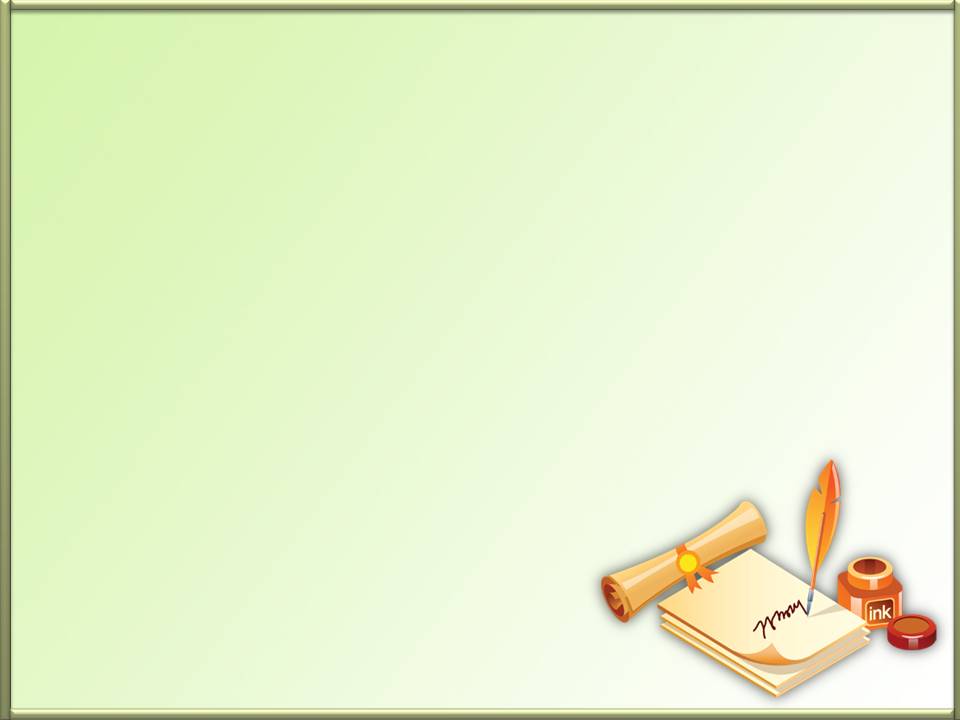 Алпысбаева Кульпаш АкылбаевнаУчитель высшей  квалификационной категории,педагог - исследователь          Стаж  педагогической работы 33 года  Зам директора по УР начальных классов 
Тема самообразования:    Использование ИКТ в деятельности учителей
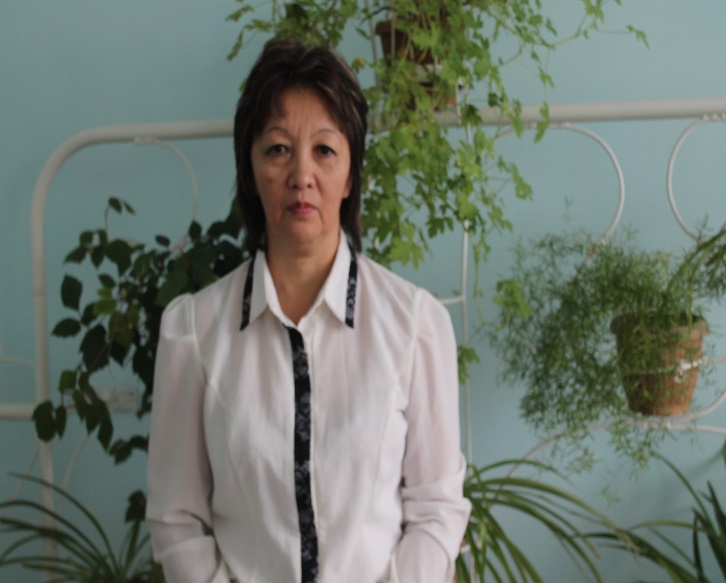 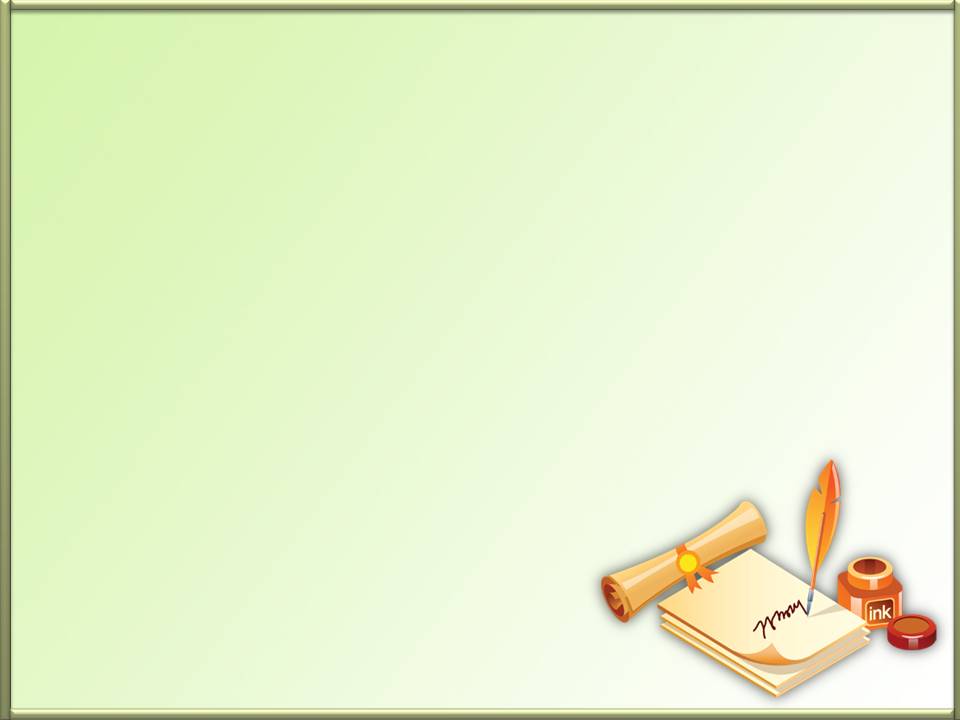 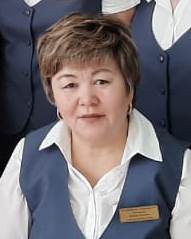 Мукашова Жанат УаповнаПедагог - исследовательруководитель МО начальных классов Стаж  педагогической работы 36 лет
Тема самообразования: Формирование орфографической зоркости на уроках русского языка
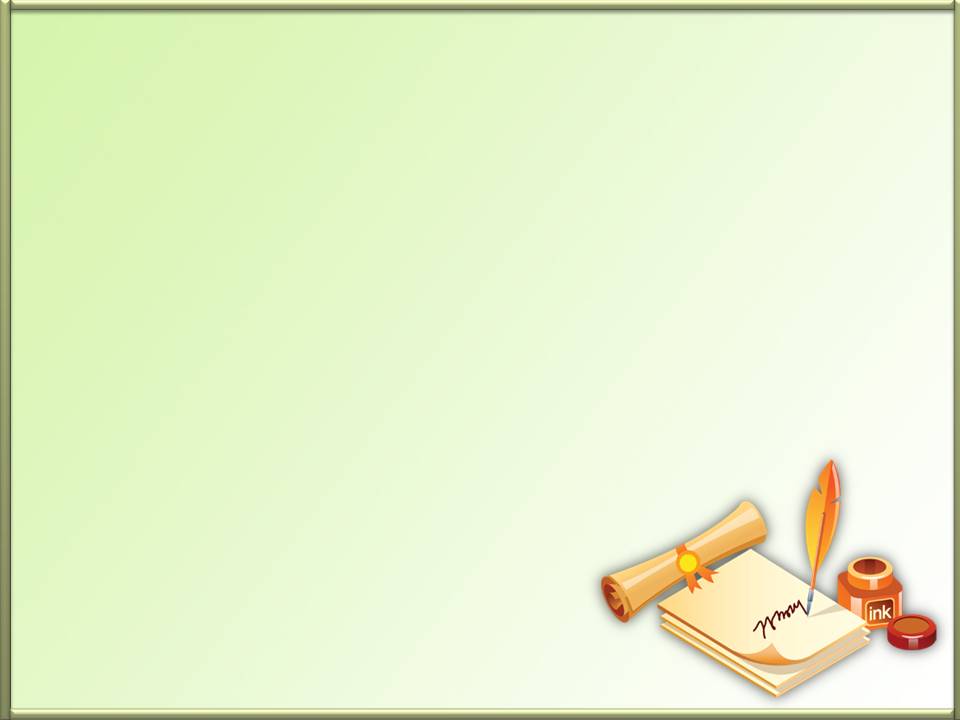 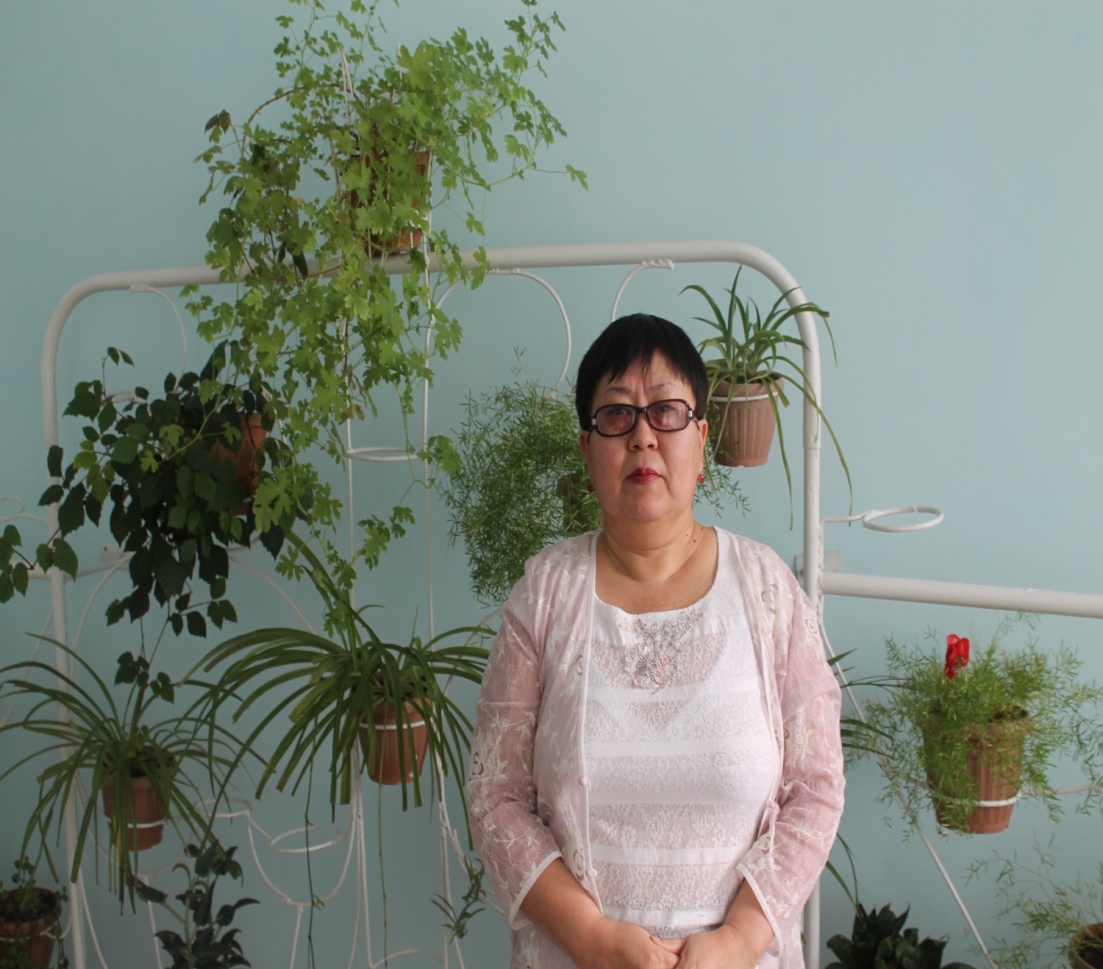 Сапиева Алмагуль КуандыковнаПедагог - исследователь 
Стаж  педагогической работы 36 лет
Тема самообразования: Проектная деятелность младших школьников
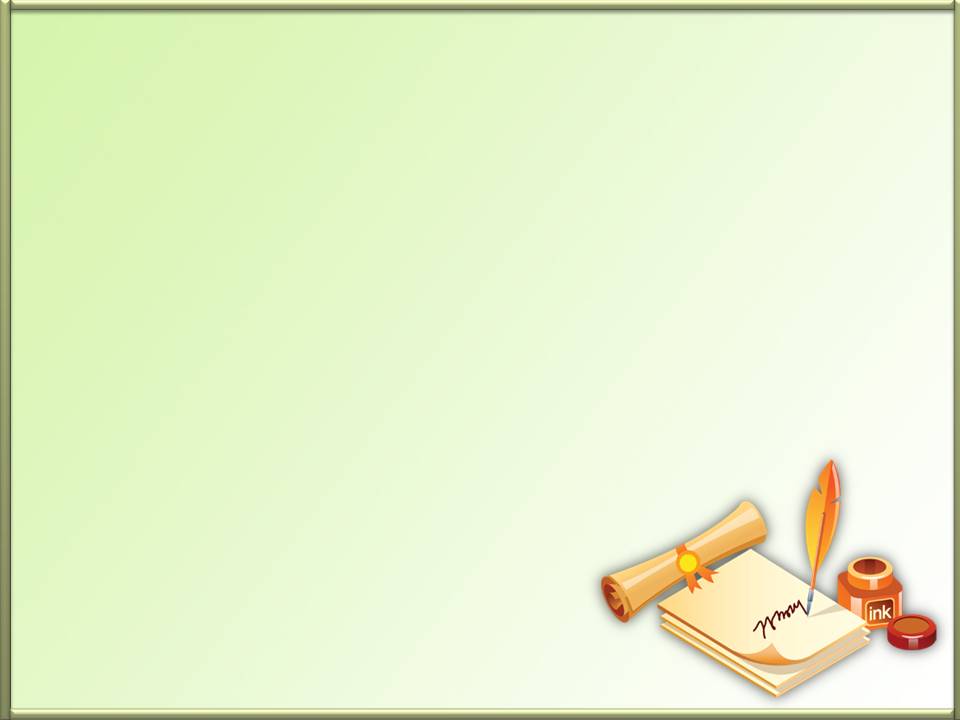 Баймуханова Маржан Зейникеновна
Учитель высшей  квалификационной категории, педагог-исследователь Стаж  педагогической работы 32 года
Тема самообразования: Развитие 
орфографической зоркости младших  школьников
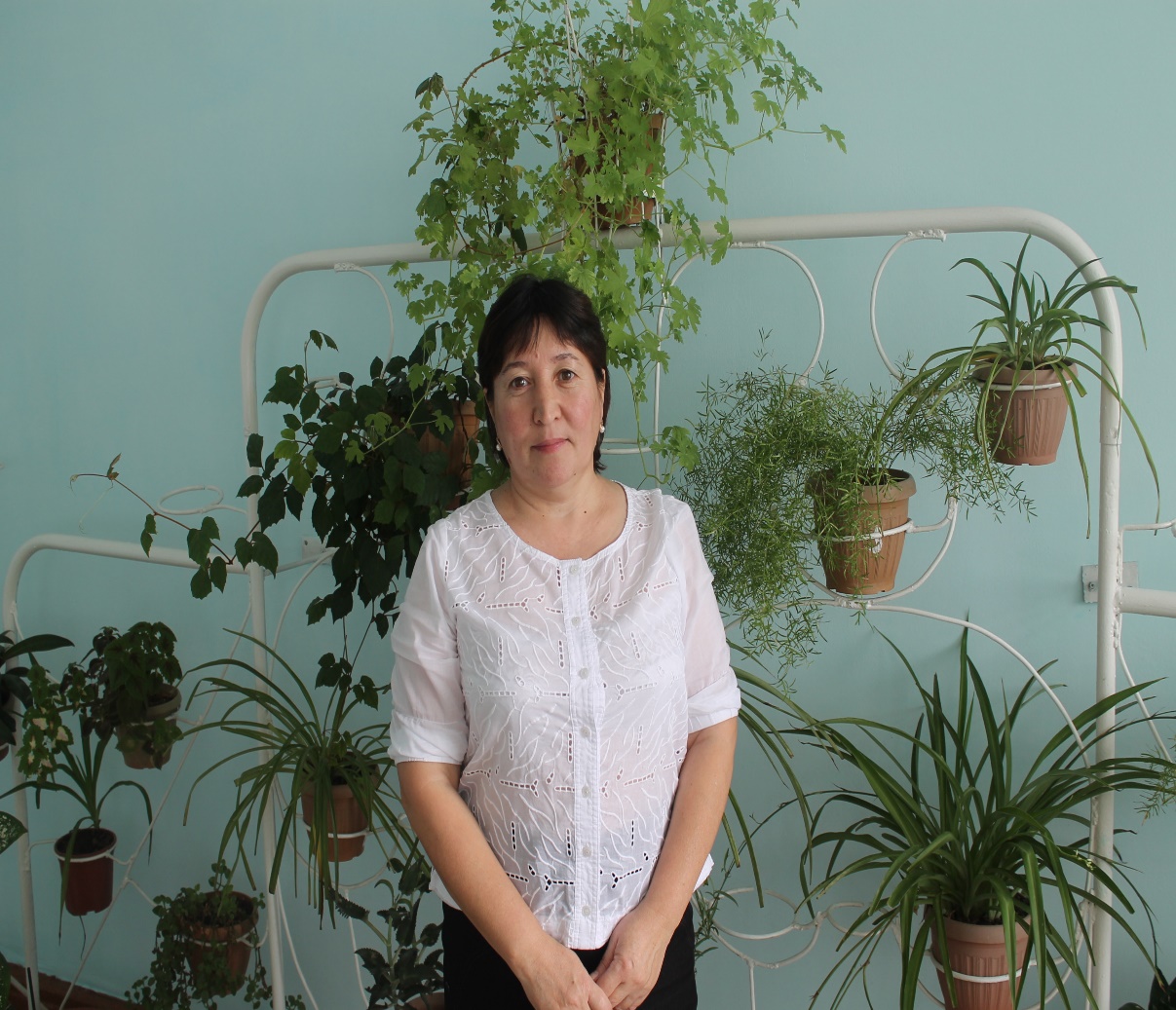 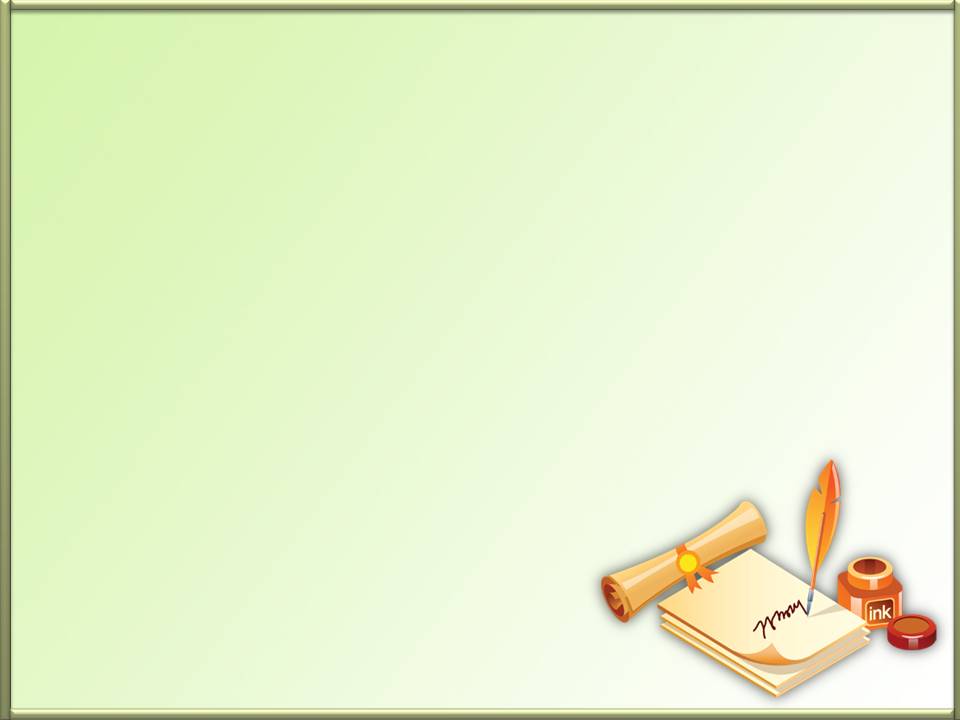 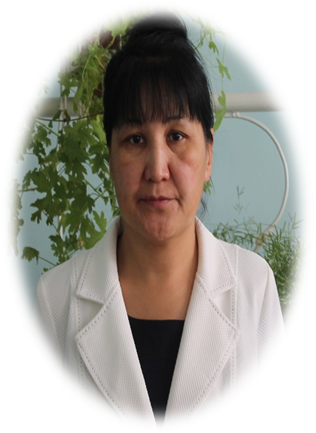 Казжанова Жибекжан ТулебековнаПедагог- экспертСтаж  педагогической работы 35 лет
Тема самообразования: Развитие логического мышления на уроках  в начальной школе
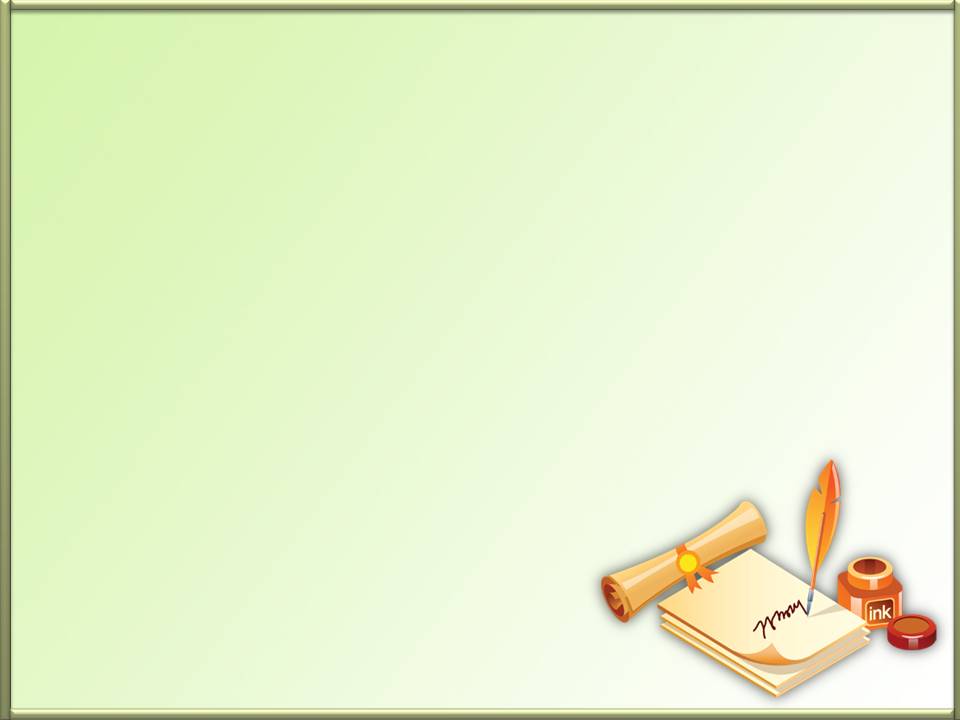 Тулегенова Бибигуль ЕрежеповнаПедагог-эксперт           Стаж  педагогической работы 28 лет                 Тема самообразования:    Развитие критического мышления как средство активизации познавательной деятельности младшего школьника
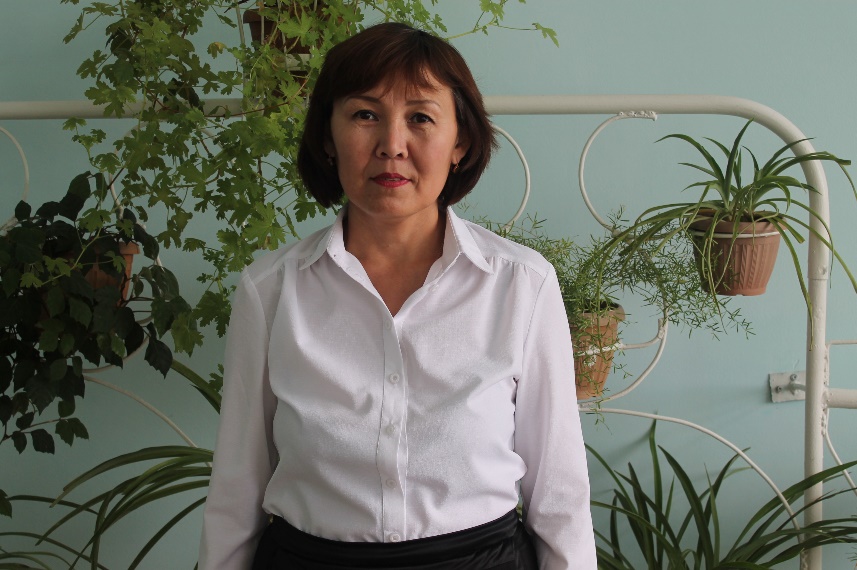 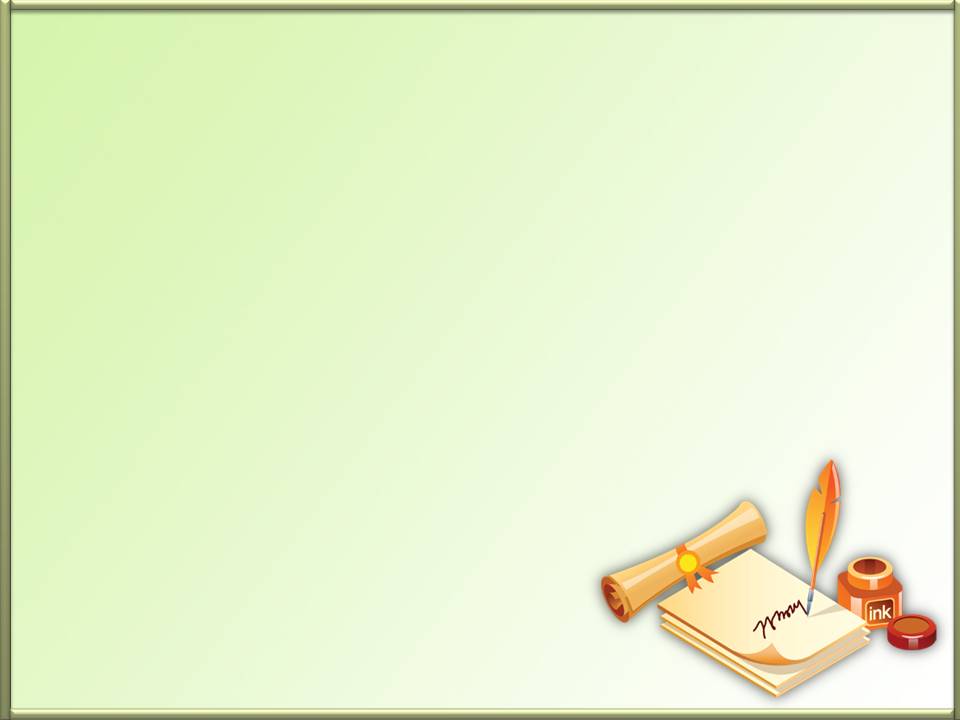 Тлебальдинова Фарида КайруллиновнаПедагог- экспертСтаж  педагогической работы 29 лет
Тема самообразования: Развитие критического мышления как средство активизации познавательной деятельности младшего школьника
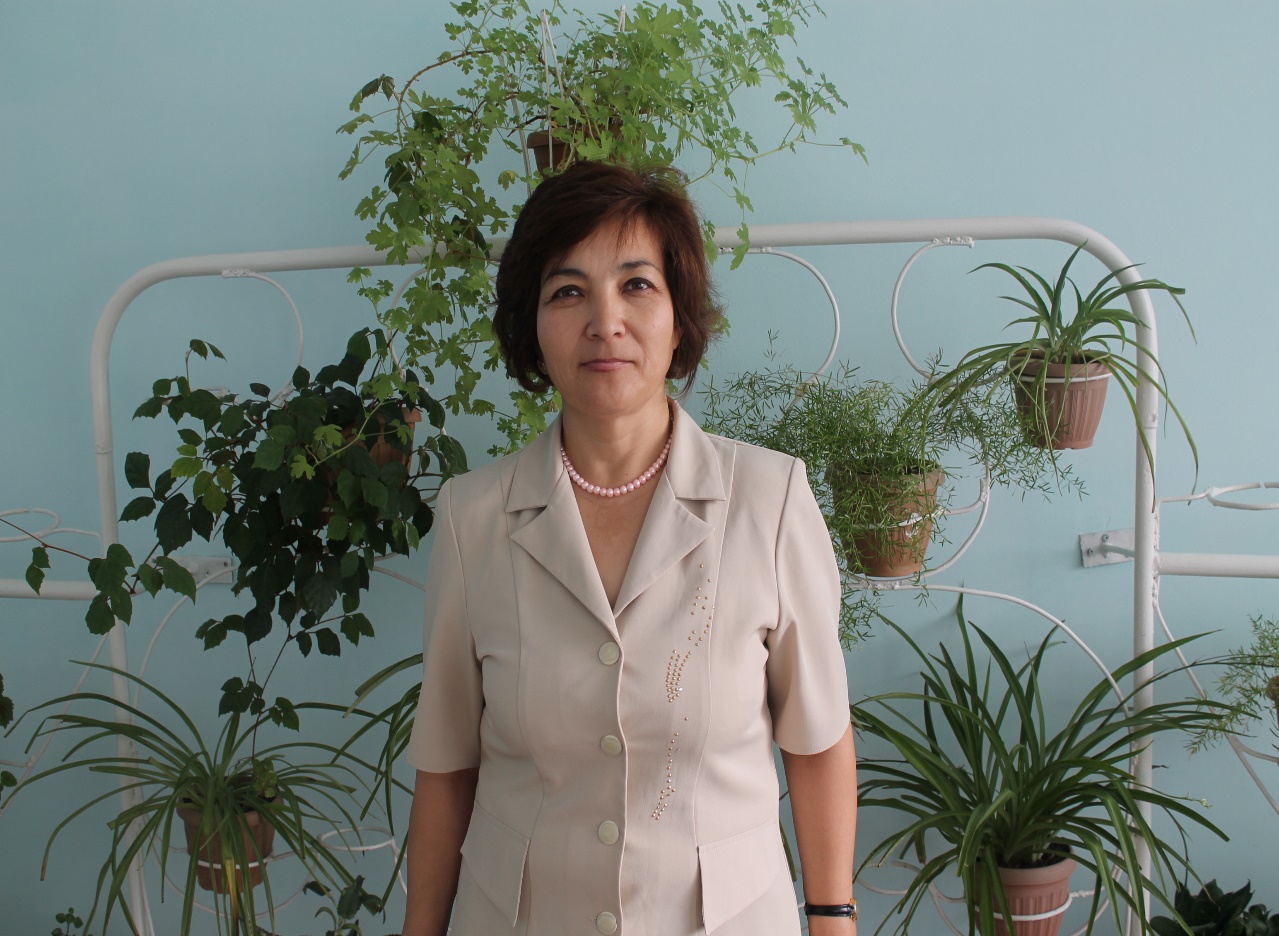 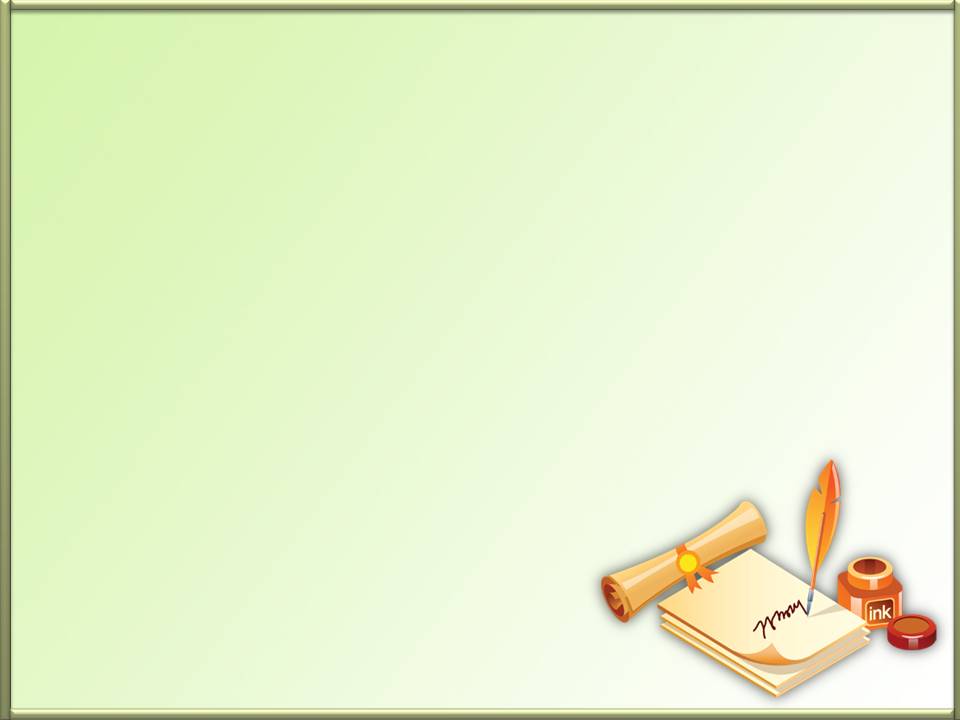 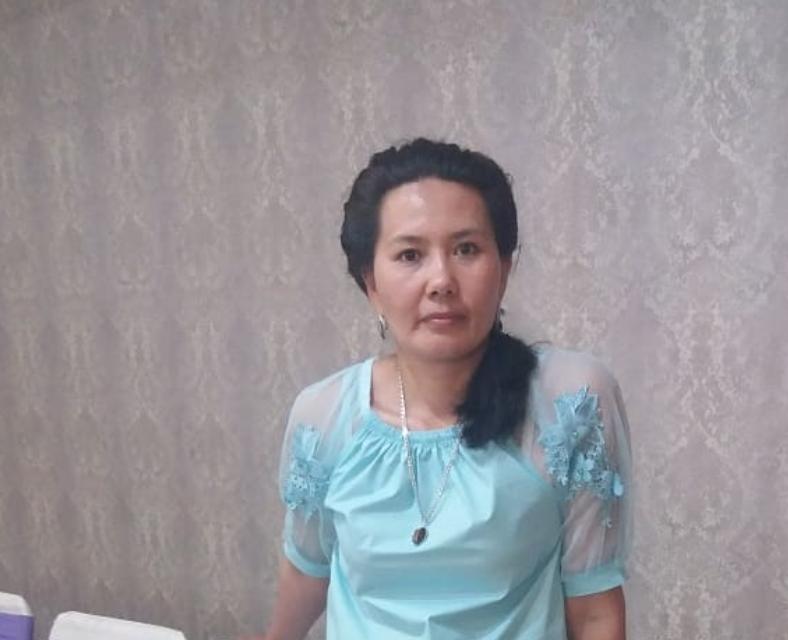 Аубакирова Айгуль Нагашыбаевна
Первая категория
Стаж  педагогической работы 13 лет
Тема самообразования: Использование ИКТ технологии на уроках
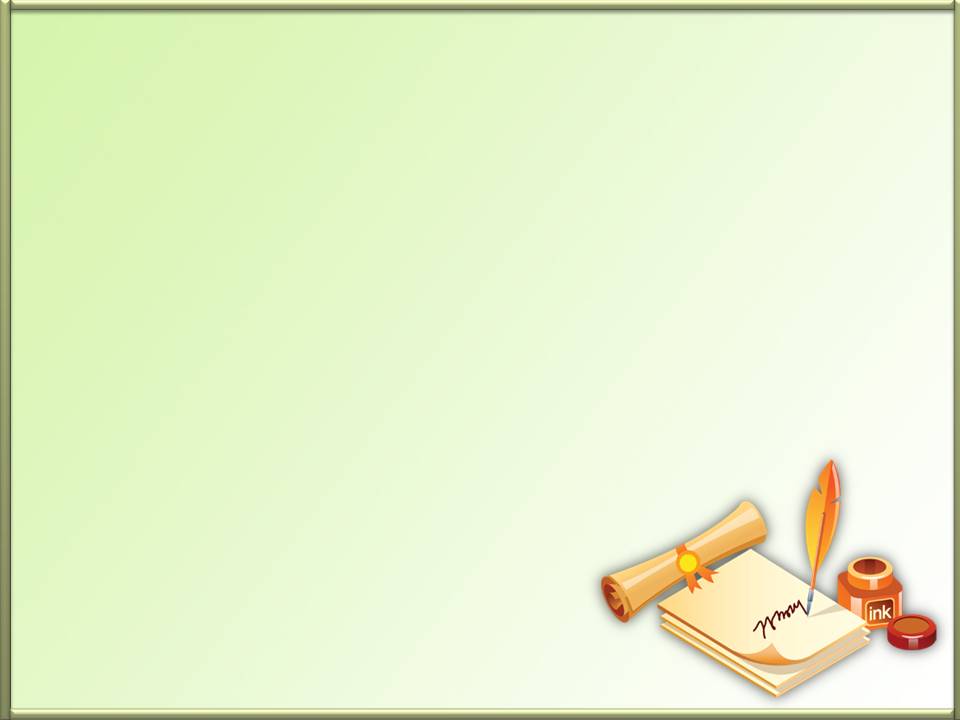 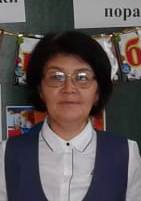 Шокатова Шара УразгалиевнаПедагог – модератор Стаж  педагогической работы 20 лет
Тема самообразования: Использование дидактических игр на уроках   для развитие памяти и воображения детей
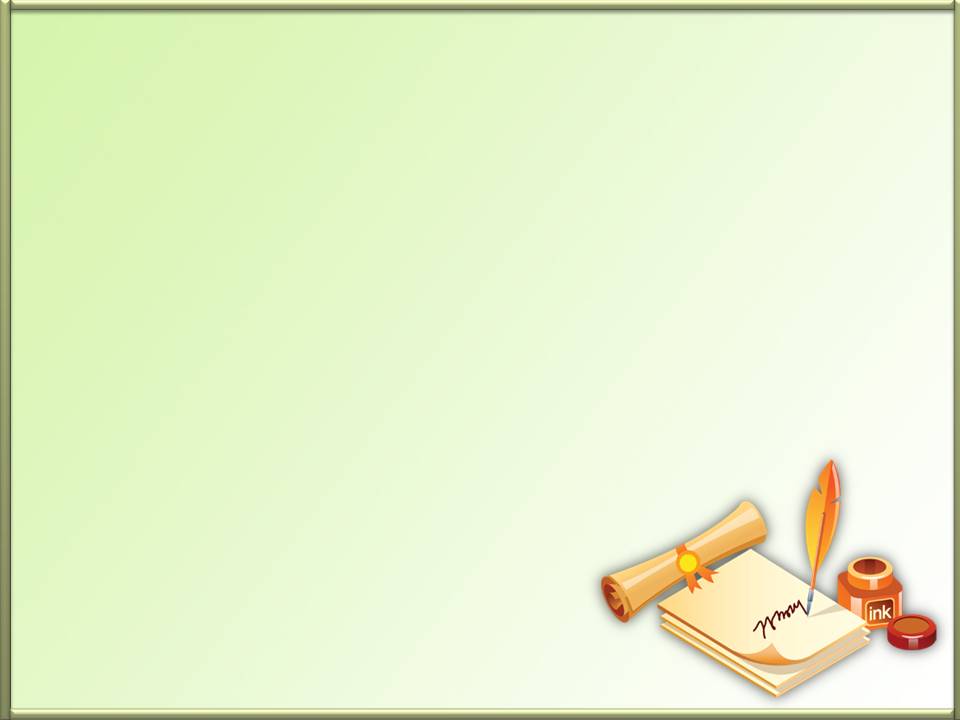 Медрисова Асель БалтабаевнаВторая категория
Стаж  педагогической работы 10 лет
Тема самообразования: Повышение качества урока с помощью использования здоровьесберегающих 
технологий в процессе обучения
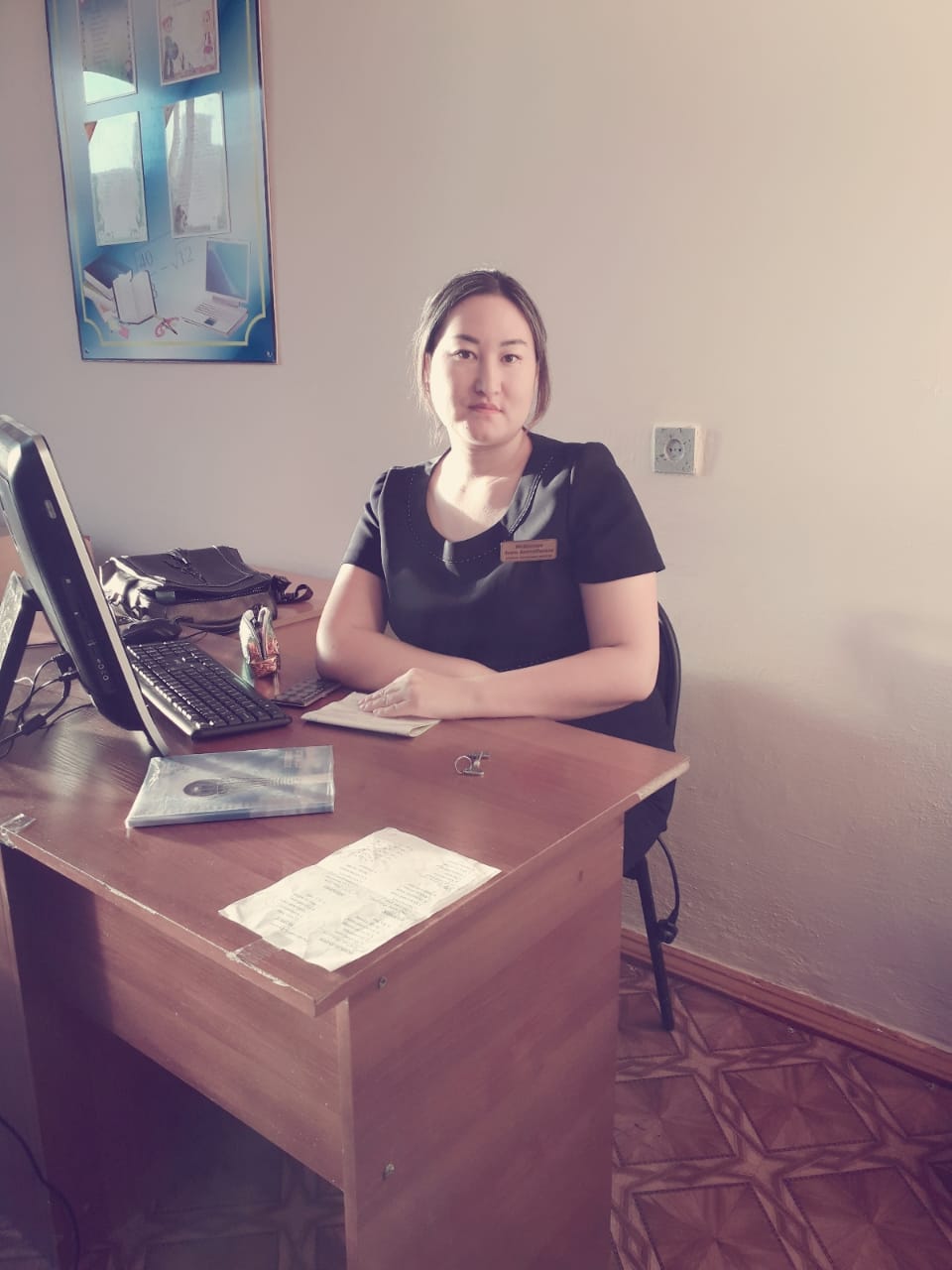 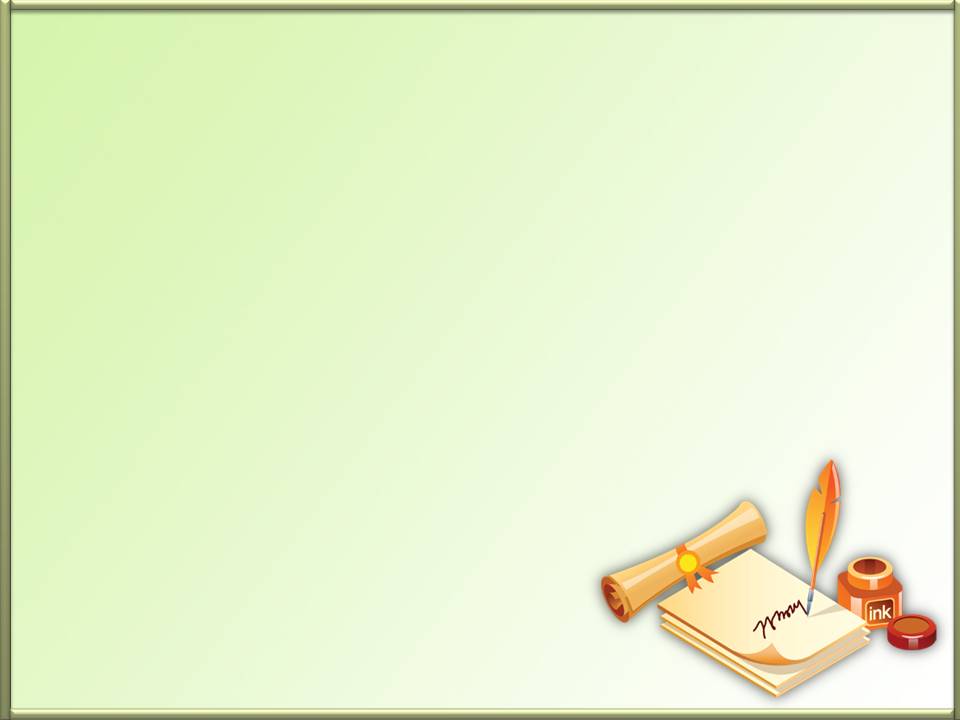 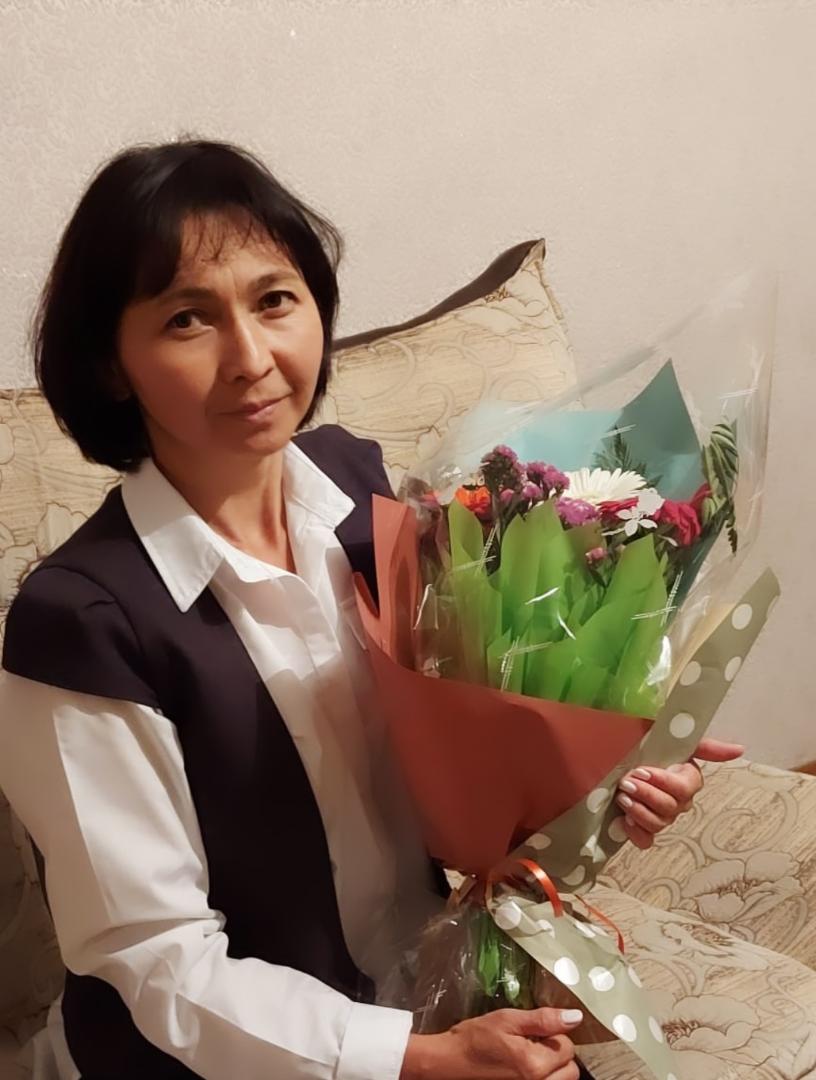 Бектенова Айдана Сабидашевна
Вторая категория
Стаж  педагогической работы 17 лет
Тема самообразования: Игра как средство активизации познавательной деятельности у младших школьников
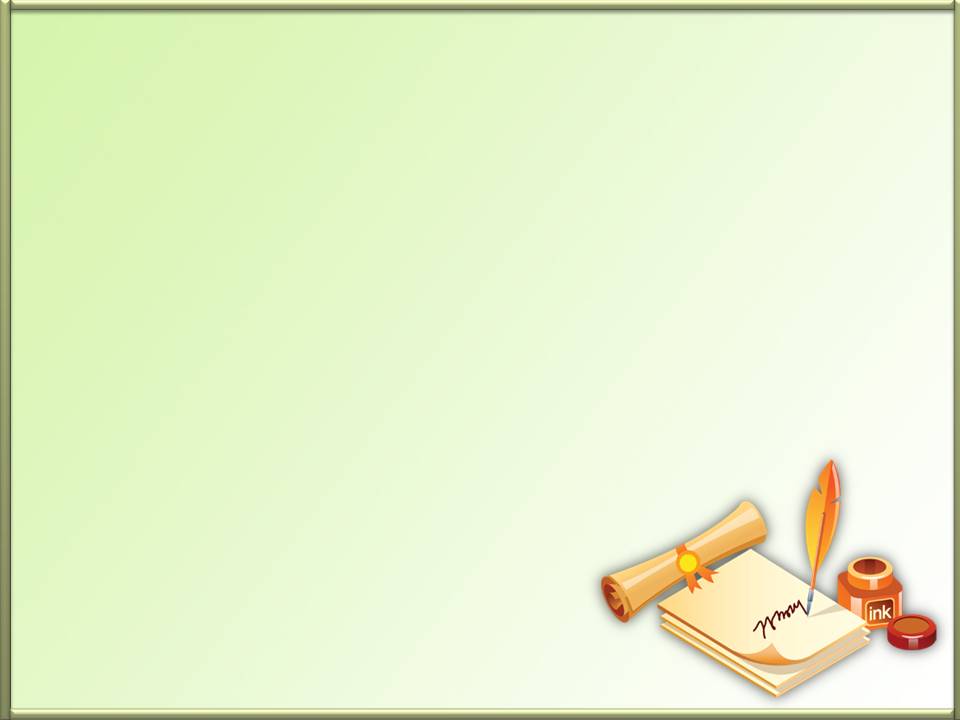 Ташмагамбетова Гульнара  ЕхсановнаВоспитатель предшкольной подготовки, без категорииСтаж  педагогической работы 30 лет
Тема самообразования: Развитие мелкой моторики пальцев у младших школьников
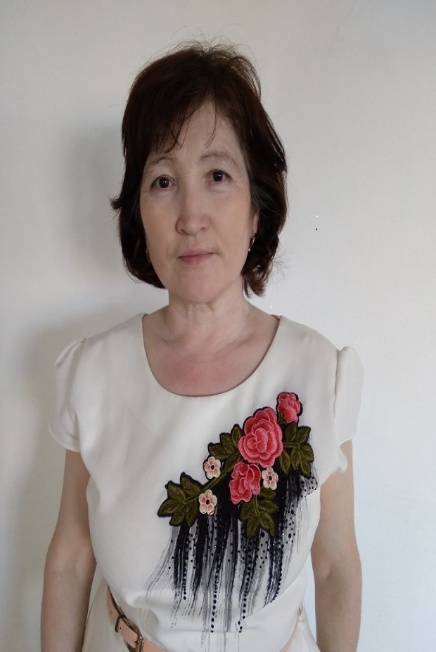 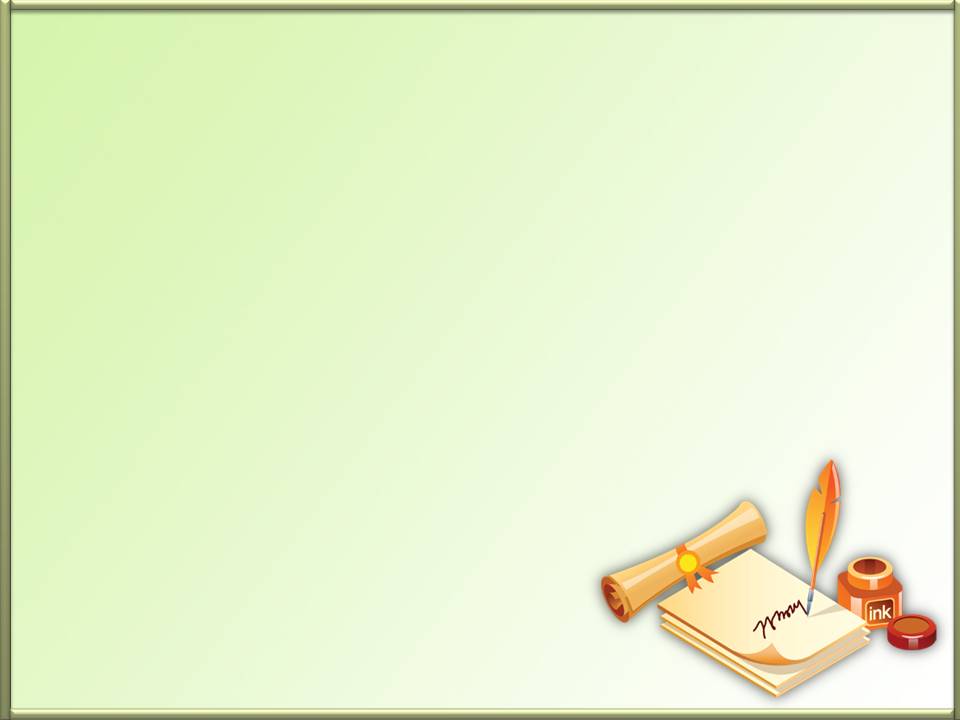 Нуралина  Дана СабыржановнаБез категорииСтаж  педагогической работы 8 лет                   
Тема самообразования: Формирование у обучающихся положительных эмоций по отношению к учебе
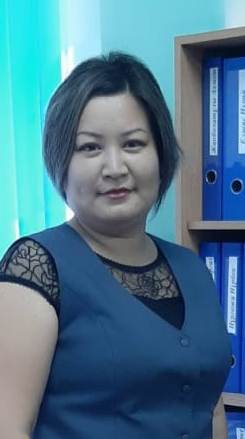 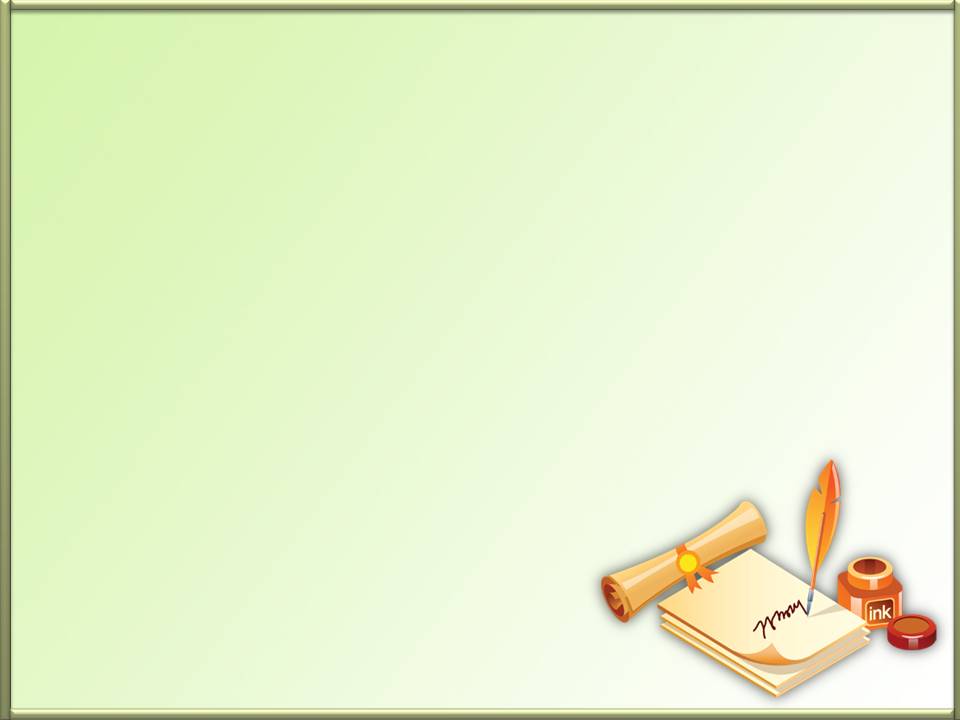 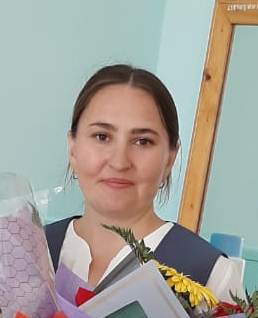 Акулич Наталья Васильевна 
Без категорииСтаж  педагогической работы 3 года
Тема самообразования: Развитие 
математических способностей 
у детей школьного возраста через 
игровую деятельность
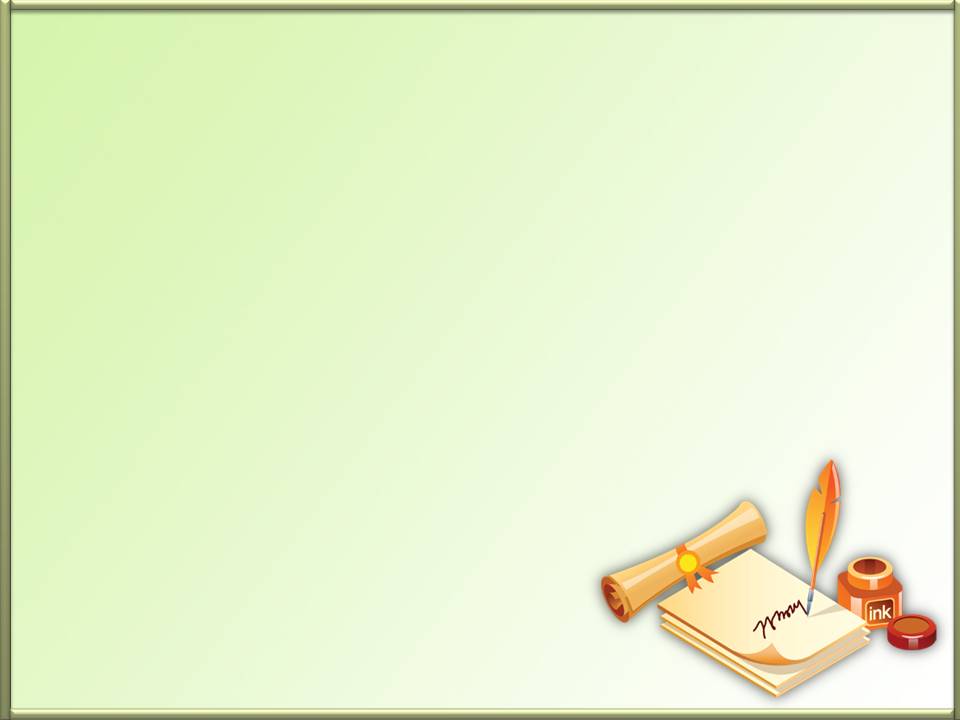 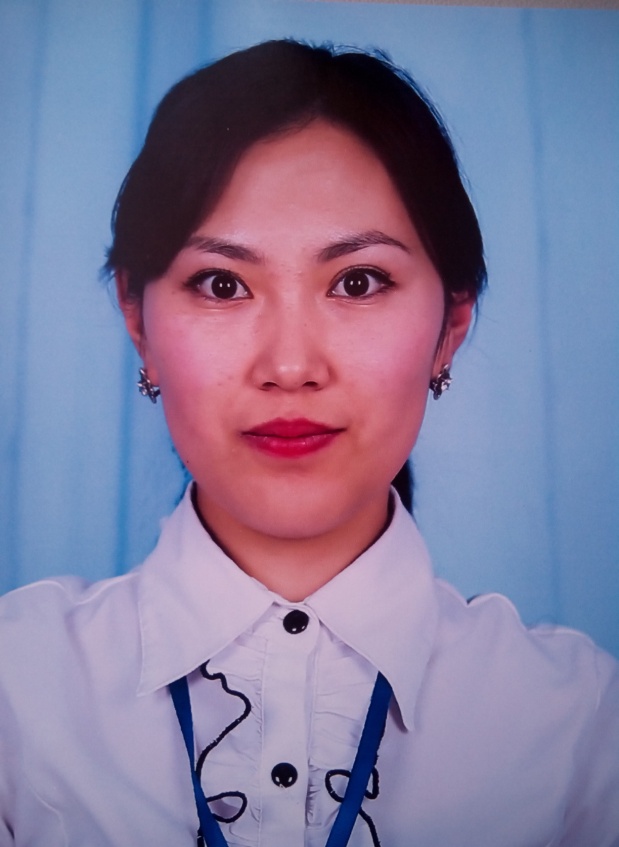 Копешова Ботагоз
Есентаевна
Без категорииСтаж  педагогической работы 3 года
Тема самообразования: Развитие 
логико-математических способностей 
у детей младшего школьного возраста
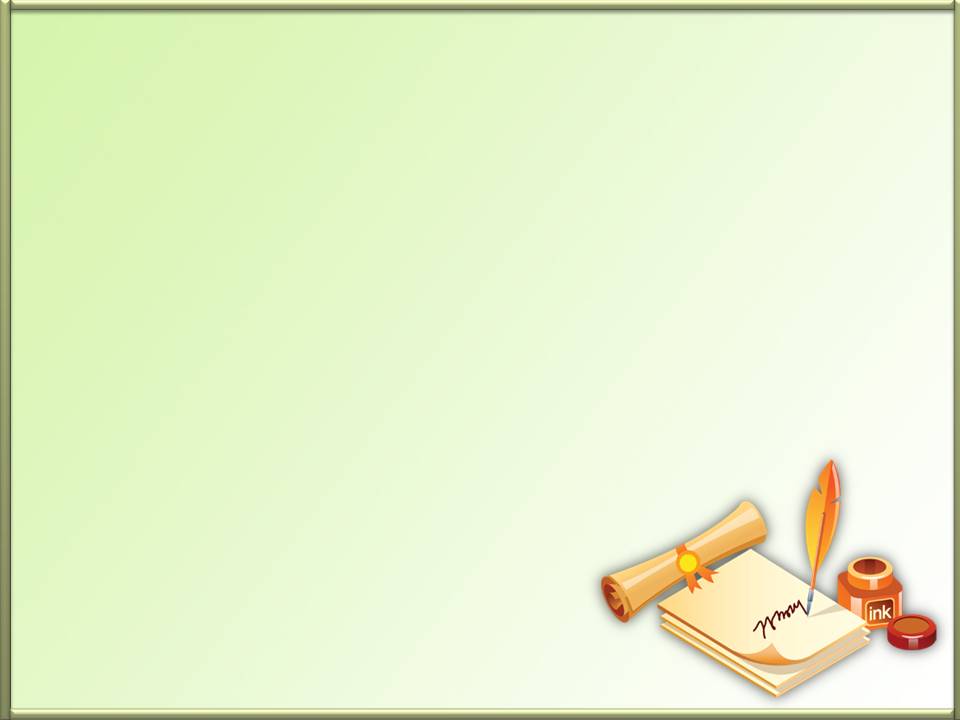 Начальная школа – первая ступень в образовании

	Одаренных и талантливых  воспитывает и поддерживает наша школа, ведь они – будущее страны!

	«В душе каждого ребенка есть невидимые струны. Если тронуть их умелой рукой, они красиво зазвучат»